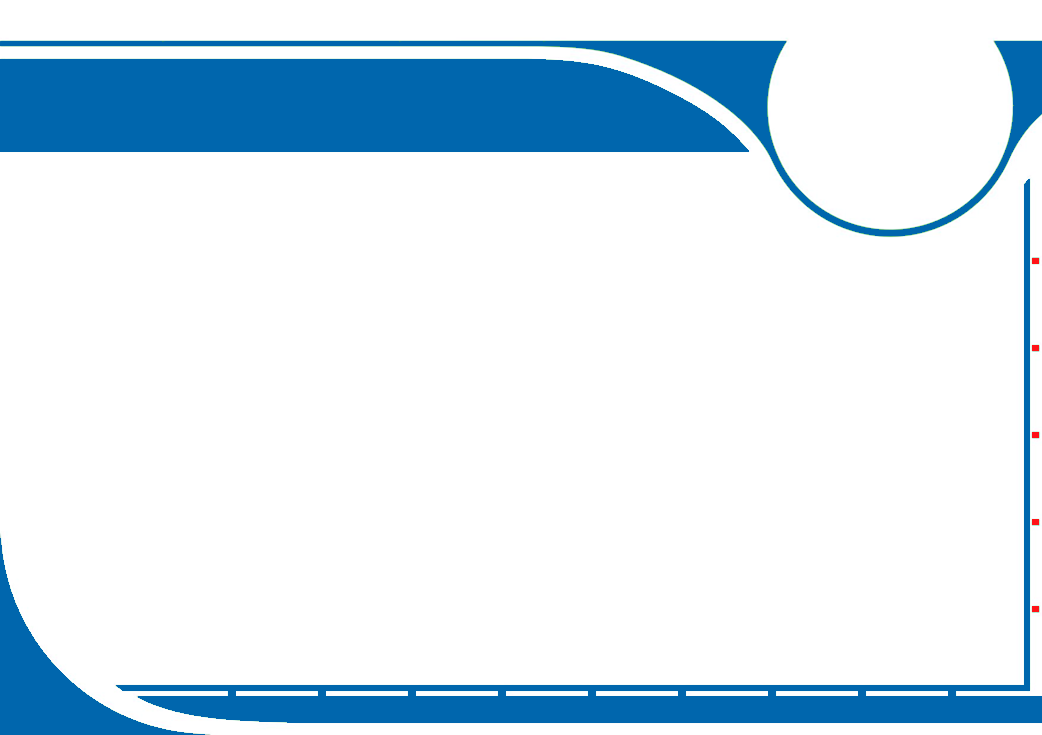 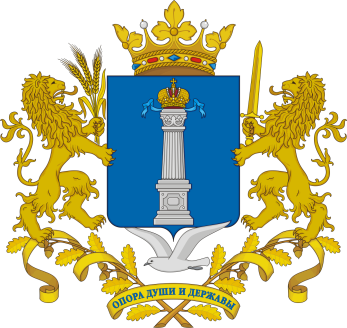 Министерство просвещения и воспитания Ульяновской области
Департамент по надзору и контролю в сфере образования
Мониторинг качества образовательных результатов 
в рамках федерального государственного 
контроля качества образования
Черемных Анна Владимировна,
начальник отдела государственного надзора (контроля) в сфере образования
26 марта 2021 г.
Данные мониторинга качества образования   - основа формирования ежегодного плана проверок по федеральному государственному контролю (надзору) в сфере образования
В январе – марте 2021 года проведены комплексные проверки с целью федерального государственного контроля качества образования, федерального государственного надзора в сфере образования, лицензионного контроля за образовательной деятельностью
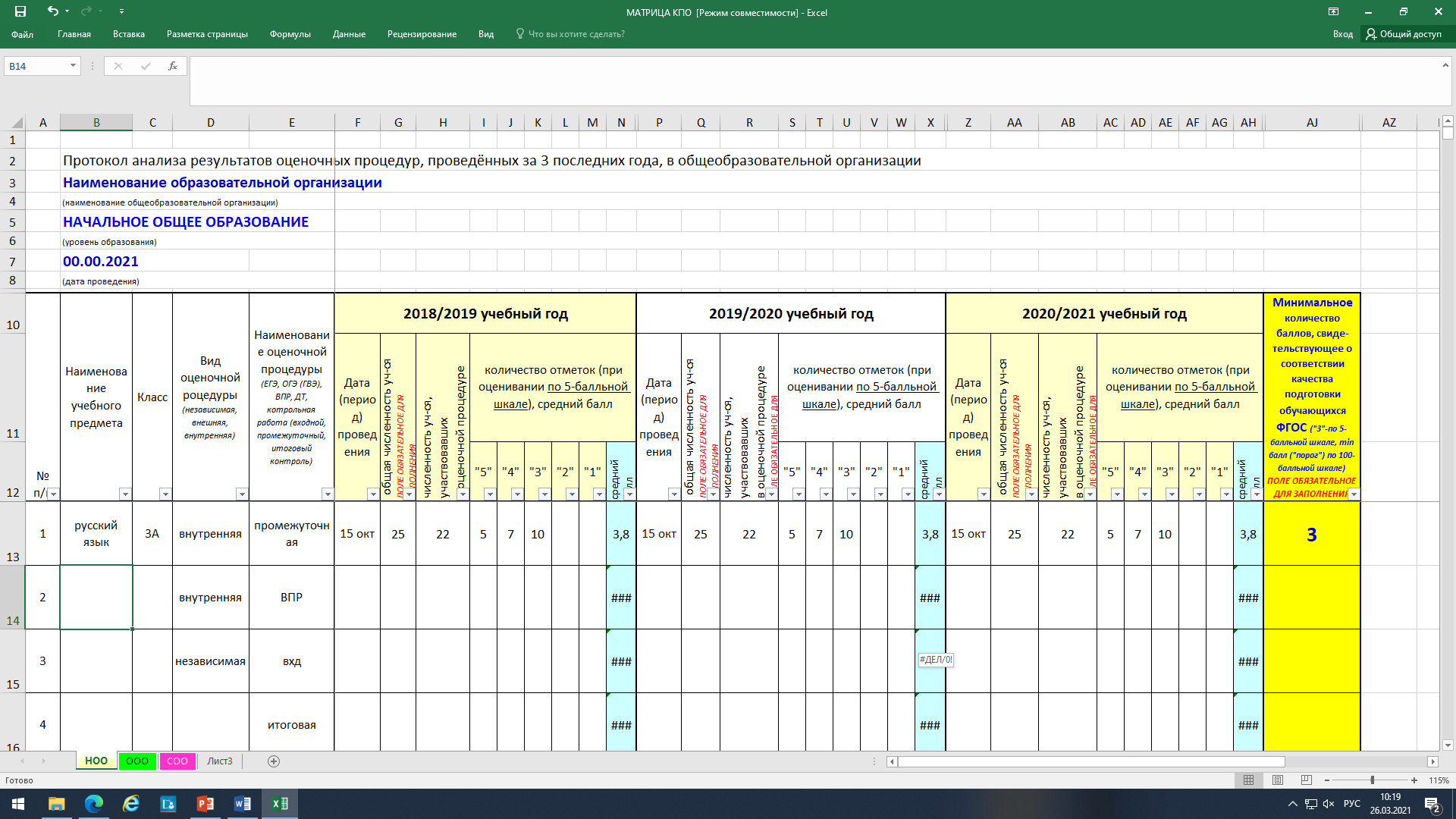 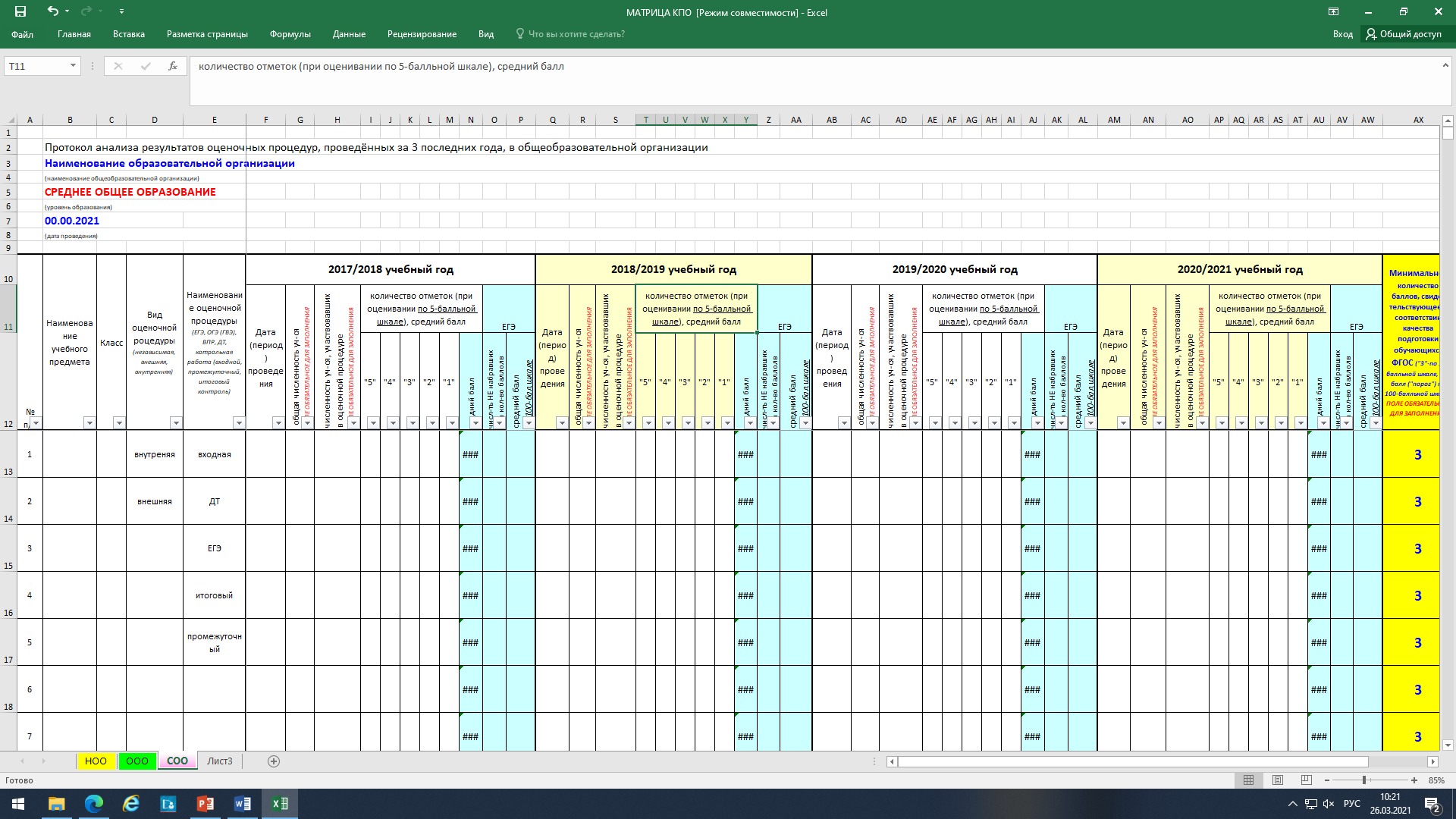 Спасибо за внимание!
Отдел государственного надзора (контроля) в сфере образования
8 (8422) 63-87-75
olkko@mail.ru